Результаты ОГЭ –2023
Количество участников ОГЭ по учебному предмету
Диаграмма распределения первичных баллов участников ОГЭ по предмету
Результаты ОГЭ по АТЕ
Динамика результатов ОГЭ по предмету
Низкий уровень обученности (до 50%)
Задание 2. (Предложение. Грамматическая (предикативная) основа предложения. Синтаксический анализ простого предложения. Синтаксический анализ сложного предложения)до 50% 
Задание 3. (Знаки препинания между подлежащим и сказуемым. Знаки препинания в простом осложнённом предложении, с обособленными членами предложения, ССП, СПП, БСП.
Задание 5 .(Орфограмма. Орфографический анализ.)
Достаточный уровень обученности
Задание 1. Написанию сжатого изложения. - 93,6 % обучающихся.  
Задание 8. Формирование навыков проведения различных видов анализа слова (фонетического, морфемного, словообразовательного, лексического, морфологического)- 79,2 % обучающихся.
Задание 9. Создание текстов различных стилей и функционально-смысловых типов речи с соблюдение лексических и грамматических норм языка – 93,5 % обучающихся.
Результаты ОГЭ по литературе
Достаточный и высокий уровень обученности
Задания базового уровня
Задание 1. Развёрнутые рассуждения: о тематике и проблематике фрагмента эпического (или драматического, или лироэпического произведения), его принадлежности к конкретной части (главе) – 89,5%
Задание 3. Развёрнутое рассуждение о тематике, проблематике, лирическом герое, об образах стихотворения (или басни, или баллады)-91,6%
Задание повышенного уровня сложности
Задание 4. Развёрнутое сопоставление анализируемого произведения (лирического стихотворения, или басни, или баллады) с художественным текстом, приведённым для сопоставления -93,7%
Задние высокого уровня сложности 
Задание 5. Осмысление проблематики и своеобразия художественной формы изученного литературного произведения (произведений)-76,6%
Результаты ГИА по русскому языку –2023
Количество участников ЕГЭ по русскому языку
Диаграмма распределения тестовых баллов по предмету в 2023 г.
Динамика результатов ЕГЭ по предмету
Низкий уровень освоения материала:
Задание 2 (лексическое значение слова); оно усложнилось,  изменена формулировка задания , которое требует систему ответов (множественного выбора)-51,3%
Задание 12 (правописание личных окончаний глаголов и суффиксов причастий); требует серьезной практической отработки , начиная со среднего звена- 50,6%
 Задание 16 (знаки препинания в простом осложнённом предложении (с однородными членами, пунктуация в сложносочинённом предложении и простом предложении с однородными членами)-51,3%
Задание 25 (логико-смысловые отношения между предложениями (фрагментами)текста- 40,1%
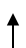 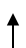 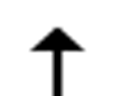 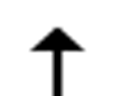 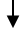 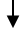 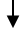 Результаты ГИА по литературе –2023
Количество участников ЕГЭ по предмету
Динамика результатов ЕГЭ
Низкий уровень обученности :
Задание 3 и 7 проверяют знание сюжета эпического, лироэпического и драматического произведений, системы персонажей, портретных черт или отдельных высказываний героев и является традиционно трудным для выпускников всех групп 
      Задание 9  проверяет знание названий художественных средств, использованных в тексте стихотворения.
Рекомендации общеобразовательным организациям:
скорректировать учебный план ОО с учетом результатов ГИА;
скорректировать календарно-тематическое планирование по русскому языку на 2023-2024 учебный год с учетом результатов ГИА;
направить учителей на курсы повышения квалификации в соответствии с выявленными профессиональными дефицитами;
информировать родительскую общественность о результатах и проблемных аспектах сдачи ЕГЭ; 
использовать в работе информационно-методическое письмо «О преподавании русского языка в общеобразовательных организациях Самарской области в 2023-2024 учебном году»; 
проводить внутренний мониторинг уровня всех обучающихся по русскому языку, начиная с 10 класса; 
продолжить работу по подготовке учащихся 11-х классов к участию в школьном и иных этапах всероссийской олимпиады школьников по русскому языку.
Творческих успехов и желаемых результатов в новом учебном году!